Слуховой анализатор
ЗНАЧЕНИЕ ОРГАНА СЛУХА
Мир человека наполнен звуками. Слушая и воспринимая звуки, человек узнает о том, что вокруг него происходит, общается с людьми, чувствует опасность, оценивает расстояния, наслаждается музыкой. Человек также постоянно ощущает свое положение в пространстве.
Строение органа  слуха
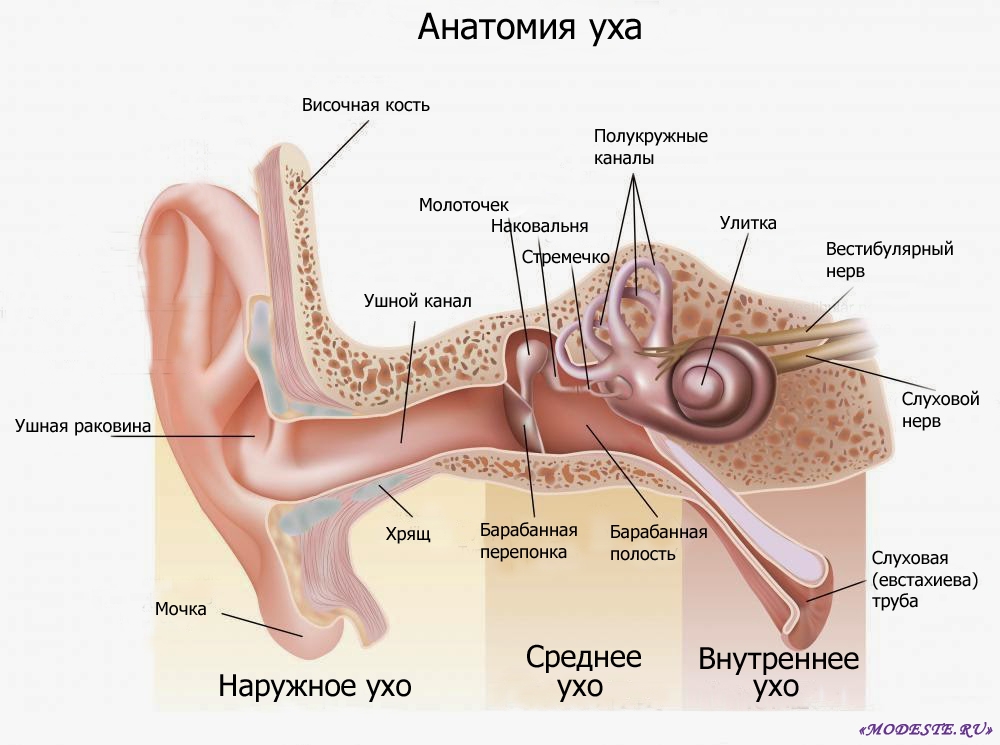 Наружное ухо
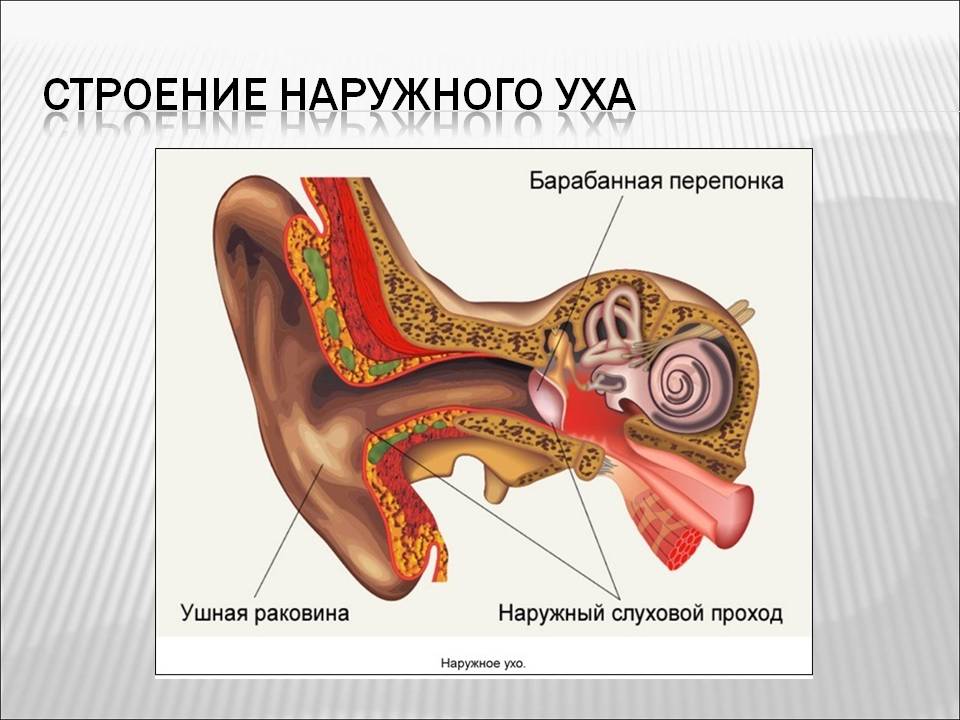 Среднее ухо
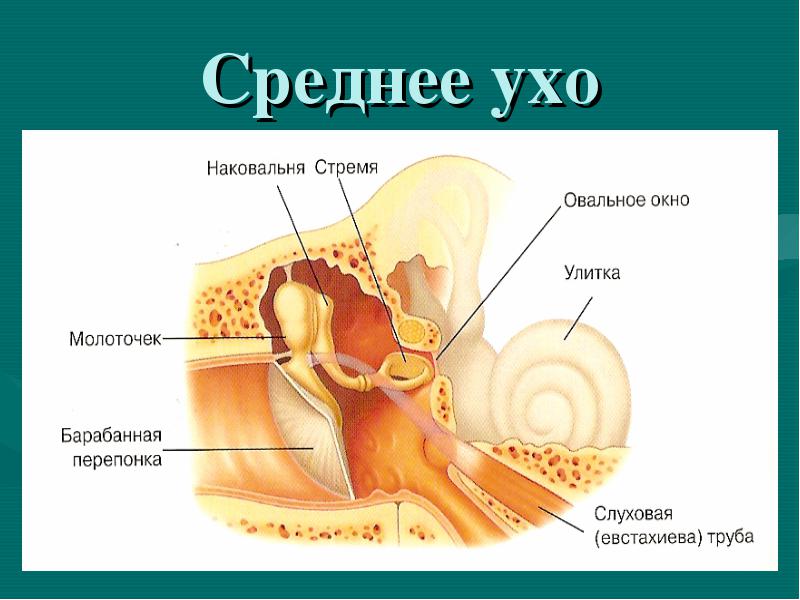 Внутреннее ухо
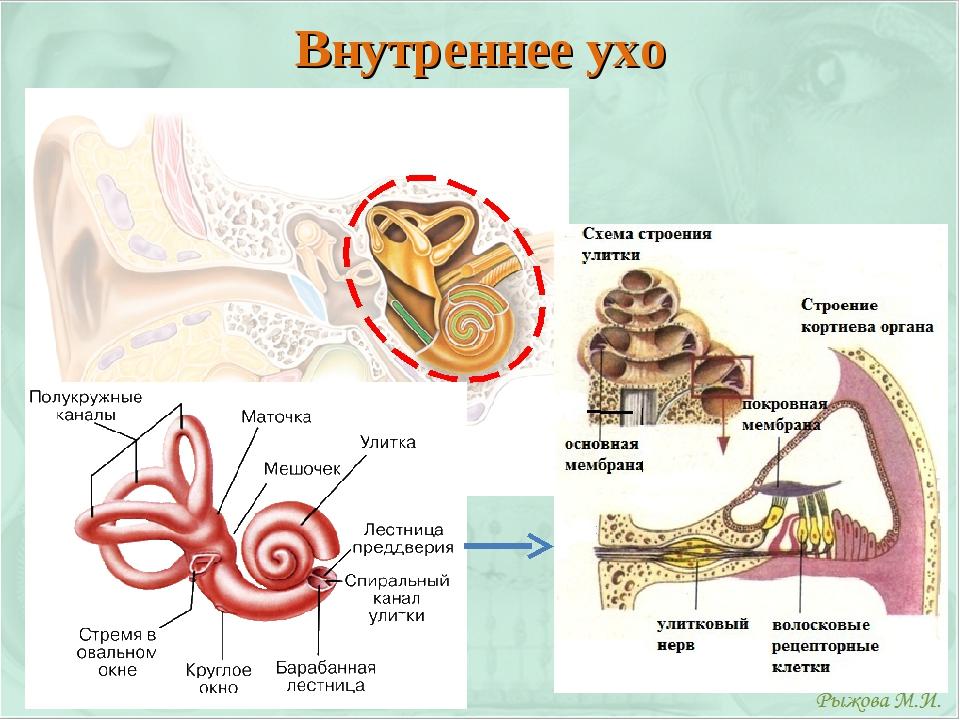 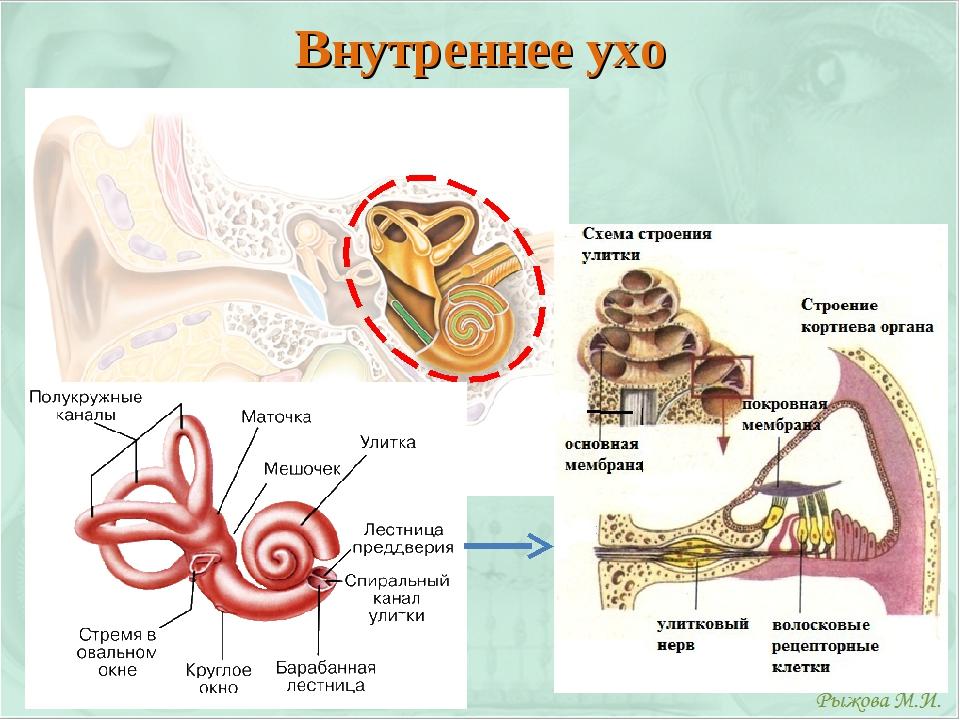 СТРОЕНИЕ И ФУНКЦИИ ОРГАНА СЛУХА
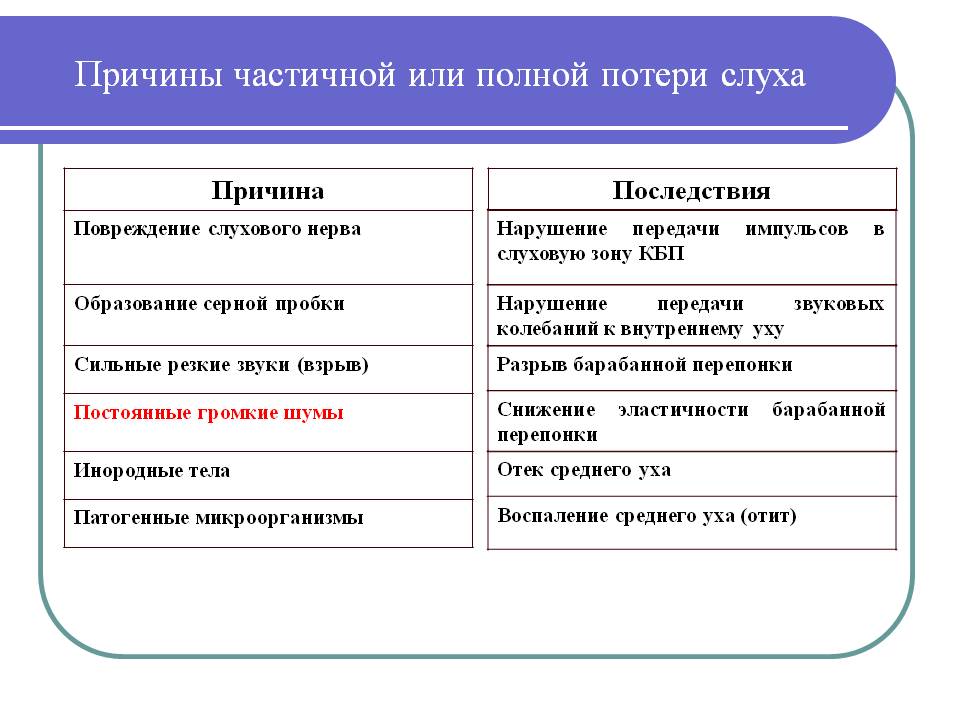 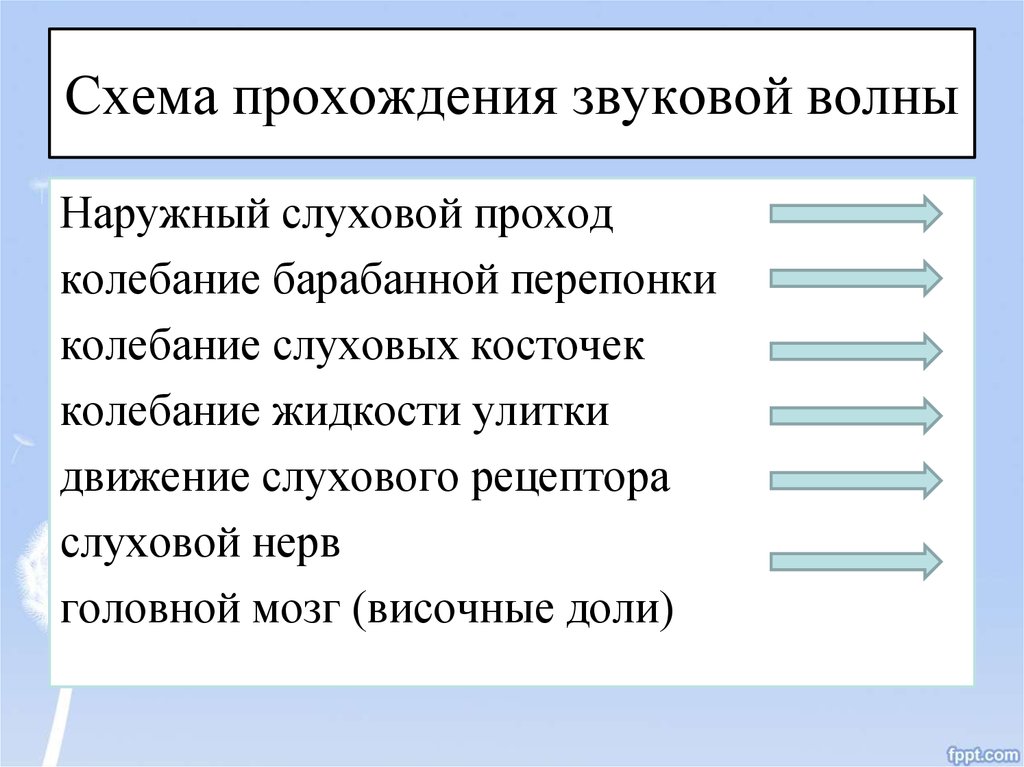 Слуховой анализатор
Домашняя работа
Прочитать §51 учебника, выполните задание 1 (стр.319) «Определение остроты слуха». Приставьте к уху механические часы и отодвигайте их от себя до тех пор, пока не перестанете слышать их тиканье. В момент исчезновения звука измерьте расстояние (должно быть не менее 10-15 см) между часами и ухом. Чем оно больше, тем больше слуховая чувствительность.
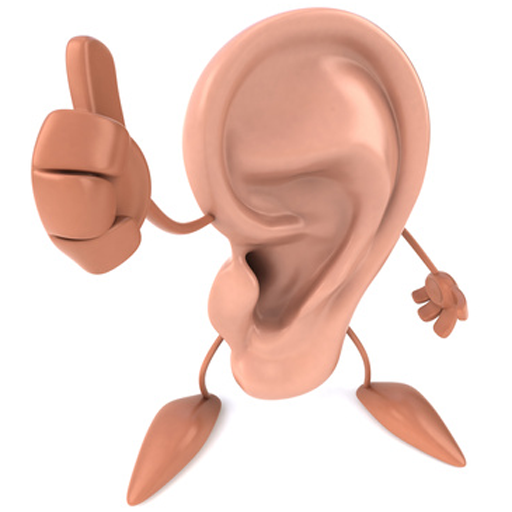 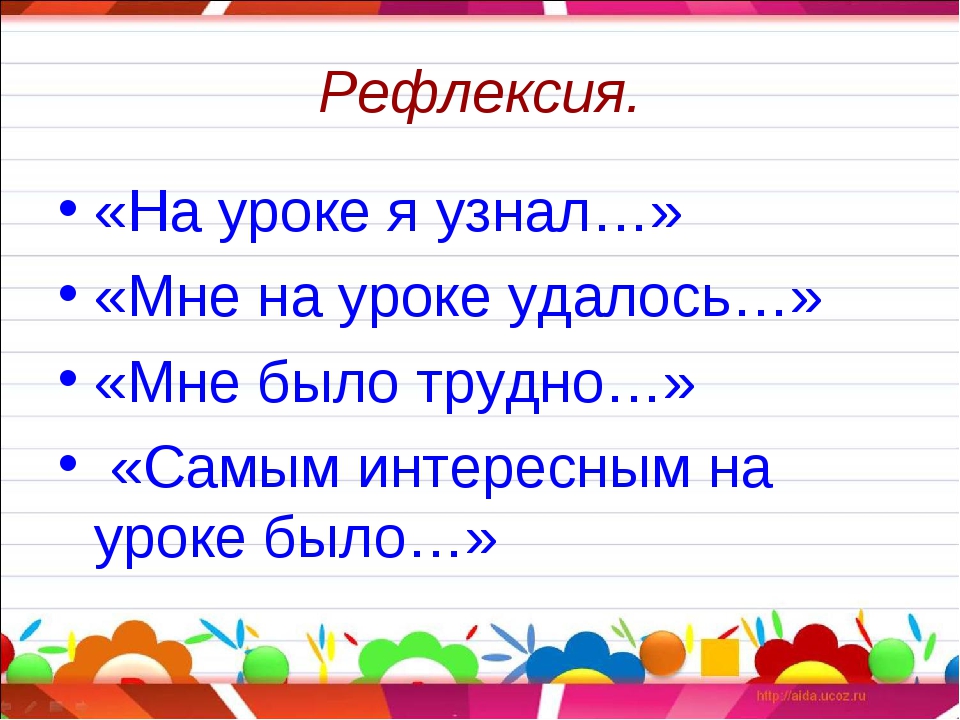